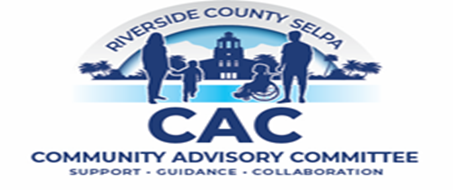 KIT DE HERRAMIENTAS DEL PROGRAMA EDUCATIVO INDIVIDUALIZADO (IEP, por sus siglas en inglés): UN APOYO PARA LOS PADRES DE FAMILIA
[Speaker Notes: NOTE:
To change the  image on this slide, select the picture and delete it. Then click the Pictures icon in the placeholder to insert your own image.]
COMMUNITY ADVISORY COMMITTEE (CAC)
Welcome!
Vicky Iqueda            vickyiqueda@gmail.com
Anna Maria Cruz      acruz@hemetusd.org
Christa Smith           christa@rcselpa.org
9/13/2022
ROMPEHIELOS

CONSTRUYENDO UNA RELACIÓN
MAESTROS
PADRES DE FAMILIA
ALUMNO
KIT DE HERRAMIENTAS DEL IEP. UN APOYO PARA LOS PADRES DE FAMILIA
[Speaker Notes: NOTE:
To change the  image on this slide, select the picture and delete it. Then click the Pictures icon in the placeholder to insert your own image.]
CAC
El CAC no asesora a los padres de familia sobre la naturaleza de la discapacidad o las necesidades de un niño, ni recomienda colocaciones o terapias.


Apoyo Familiar:
Talleres de formación
Referencias y recursos
Alcance comunitario
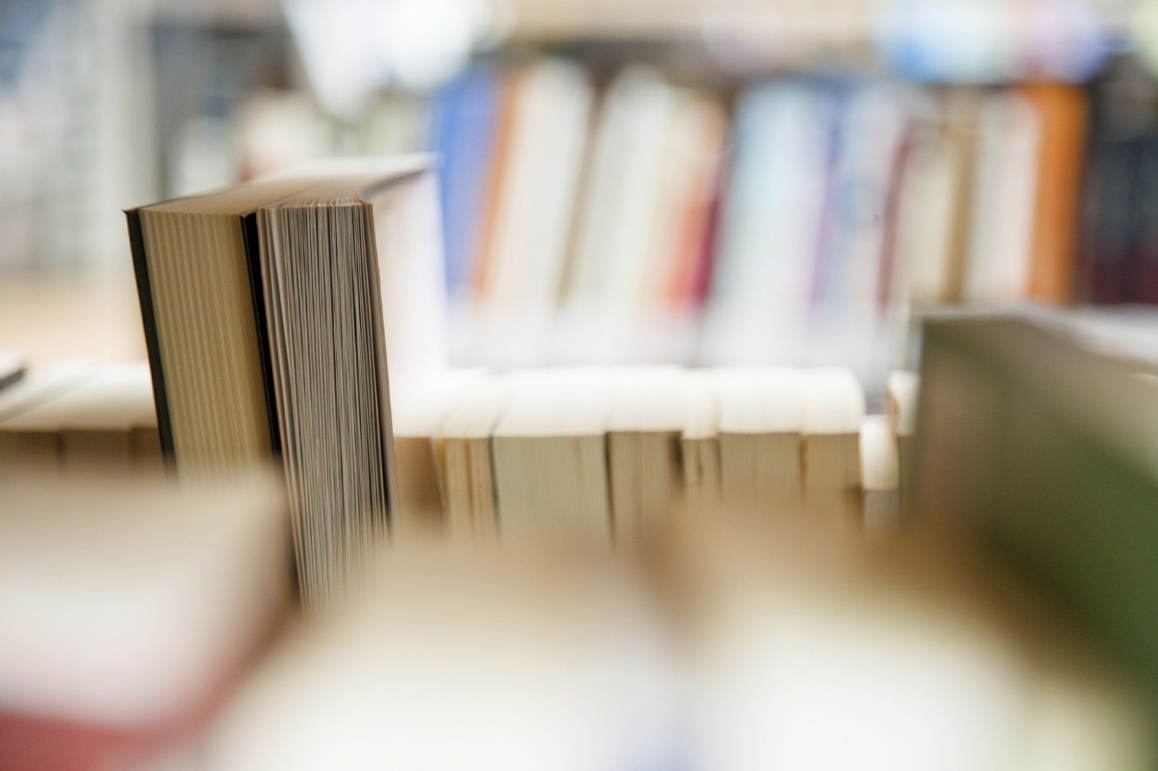 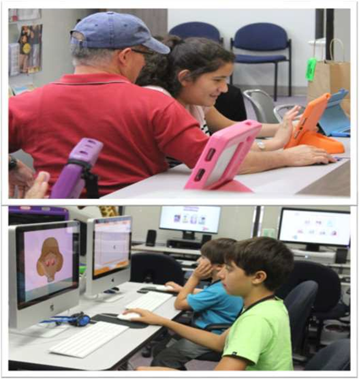 ENLACE DEL CAC
9/13/2022
Proceso del Equipo del Programa Educativo Individualizado (IEP)
¿Qué es un IEP?
El IEP es un plan escrito para el niño que cumple con los requisitos para recibir servicios de educación especial. 
¿Qué es el enfoque de un equipo del IEP?
El enfoque del equipo del IEP es el esfuerzo de colaboración entre usted, los maestros de su hijo y otras personas importantes
¿Quién forma parte del equipo del IEP?
Usted, el padre de familia/tutor
Un administrador o persona designada que conozca el plan de estudios general y la disponibilidad de los recursos de la Agencia Local de Educación (LEA, por sus siglas en inglés)
El(los) maestro(s) de educación especial de su hijo
Por lo menos un maestro de educación general si su hijo participa o podría participar en un entorno de educación general
Su hijo (si es apropiado)
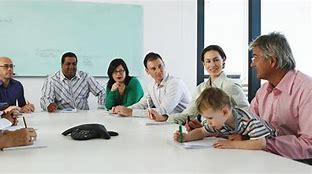 Eng – Guide for parents
Esp - Guía para padres
¿Qué debe contener el IEP?
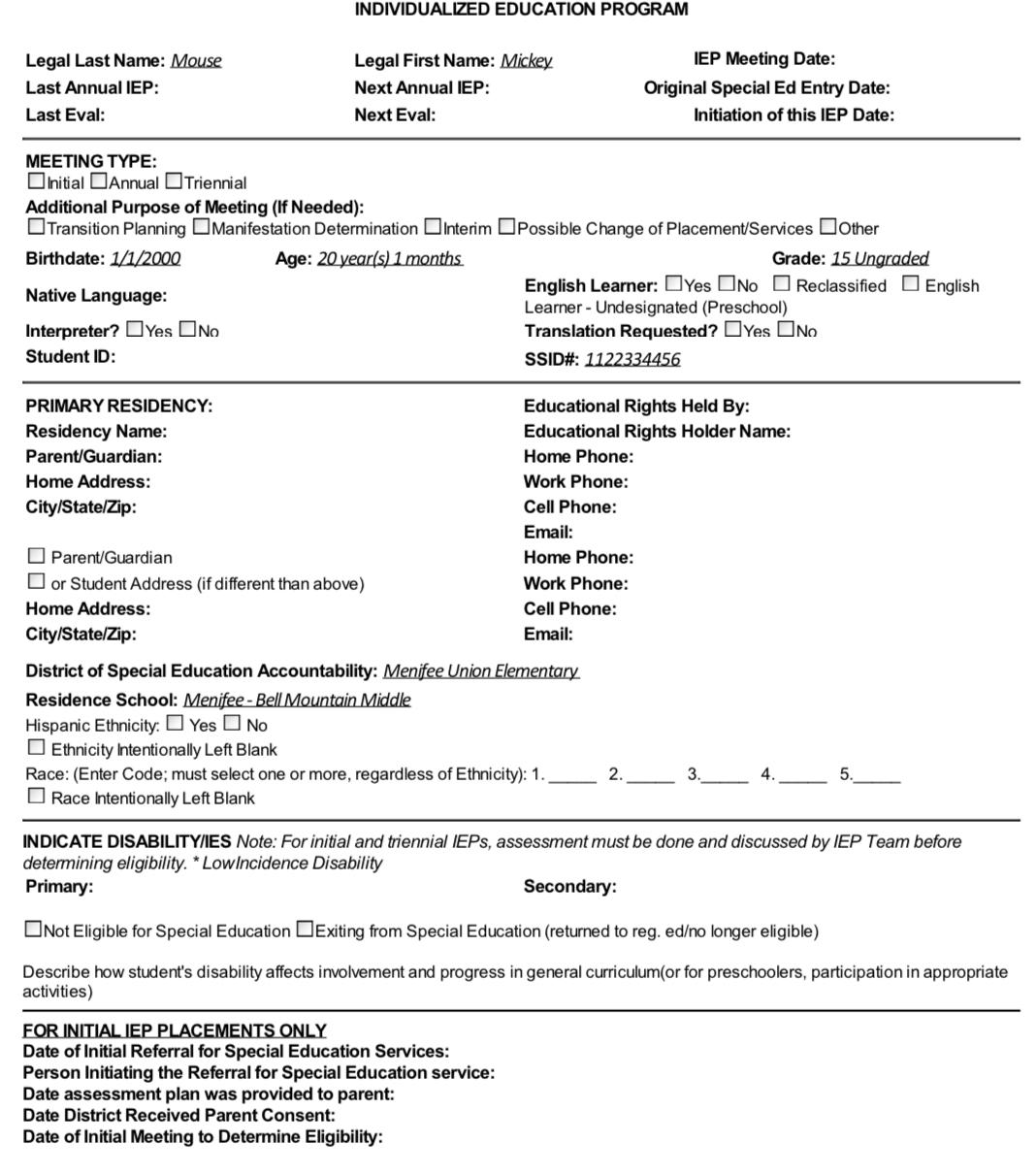 Elegibilidad del alumno / Información 
Metas anuales - a corto y largo plazo 
Consentimiento de los padres de familia y la firma 
Firma de los miembros del equipo del IEP que asistieron 
Niveles actuales de rendimiento educativo 
Metas anuales y a corto/largo plazo 
Maestro de ED general 
Administrador / Encargado del caso / Maestro 
Evaluaciones / Datos presentados 
Personas responsables de la implementación de las metas del IEP. 
Determinación de la necesidad de factores especiales:
Acomodación especial 
Ayuda y servicios suplementarios 
Oferta de Educación Pública Gratuita y Apropiada (FAPE, por sus siglas en inglés) (colocación) 
Notas documentadas 
Avisos

Pg. 23 Eng - Parent Guide
Pg. 16 Esp- Guía para Padres
SUGERENCIAS para prepararse para un IEP
IEP programado
Revisar el IEP anterior 
Solicitar un borrador del IEP, evaluación
Hacer una lista de los puntos fuertes y débiles de mi hijo 
Lista de preocupaciones 
Aviso de acción 
Firma de que asistiré y de cualquier otro invitado 
Aviso que grabaré la reunión.

Solicitud de un IEP/evaluación
HACER TODAS LAS PETICIONES POR ESCRITO
preocupaciones
comunicar el motivo de la petición -
Necesidad de intérpretes
registros
grabación
Borrador del IEP en la lengua materna
Qué llevar a un IEP (Marcar el TONO)
Una foto del niño 
Traer donas / aperitivos 
Traer una buena actitud positiva 
El cuaderno de mi hijo 
Pestaña del IEP 
Información sobre mi hijo para entender mejor sus necesidades
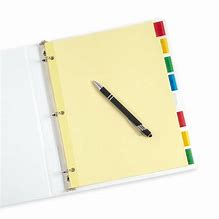 SUGERENCIAS para prepararse para un IEP
Después de la REUNIÓN del IEP
seguimiento
firmar el IEP lo antes posible 
está bien firmar con Excepción de. 
Está bien si es necesario hacer otra reunión para responder a las preocupaciones o preguntas.
Durante el IEP 
mantener la calma 
escuchar a los presentadores 
tome notas - cantidad de servicios, acomodaciones, etc - para usted mismo 
no tenga miedo de hacer preguntas 
está bien tomarse un descanso 
participe activamente 
manténgase en el orden del día 
no utilice declaraciones "yo". 
manténgase enfocado en las necesidades de su hijo 


(USTED ES EL PRIMER DEFENSOR DE SU HIJO)
Al FINAL del IEP
asegúrese de que haya tiempo para leer las notas
asegúrese de que todos los servicios, acomodaciones y equipo están listados
es aceptable no firmar el IEP en la reunión. 
está bien solicitar una visita de colocación/programa para su hijo.
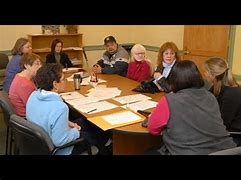 A quién pedir AYUDA o PREGUNTAR
Site Level 
Teacher 
Case Carrier
Principal 
District Level
Program Specialist 
Special Education 
Coordinator 
Director 
County Level 
Selpa Coordinator 
Selp Director / Personal
State Level 
CA Department of Education / 
Special Eucation Division
Office of Administration Hearing 

**Document all Correspondence
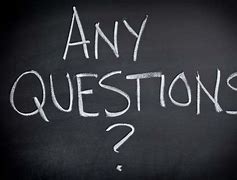 Leyes Federales Principales y Educación Especial
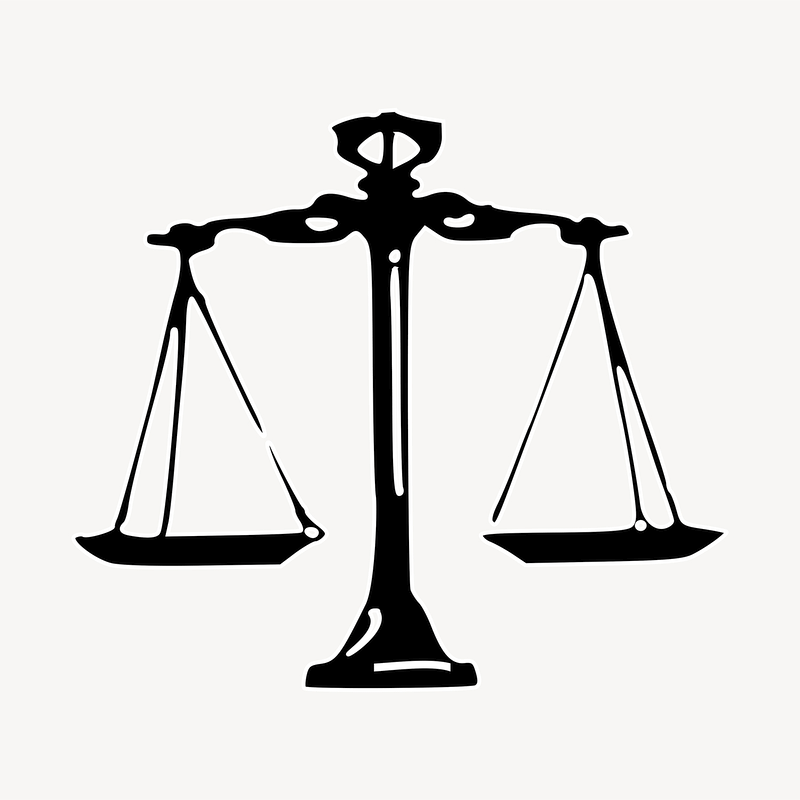 Derecho bajo IDEA (Ley de Educación para Personas con Discapacidades)
Educación Pública Gratuita y Apropiada (FAPE, por sus siglas en inglés)
Educación especial y servicios relacionados que se prestan de manera pública y sin costo alguno para los padres de familia.
Satisfacer las necesidades únicas de la discapacidad del niño.
Oportunidad de progresar hacia el logro de sus metas y objetivos del IEP
Garantizar el acceso del niño al currículo educativo general.
	   34 C.F.R. 300.17. EC 56040.
2.  Entorno menos restrictivo (LRE, por sus siglas en inglés)
En la mayor medida posible, los niños con discapacidades
Reciben educación con niños no discapacitados.
Colocación en clases especiales, instrucción separada u otro tipo de traslado de niños con discapacidades
del entorno educativo regular se produce, sólo si
la naturaleza o la gravedad de la discapacidad es tal que la educación en las clases regulares con el uso de ayudas y servicios suplementarios no puede lograrse satisfactoriamente.
	  34 CFR 300.114. EC 56040.1
pg. 7, Eng-Parent Guide 
pg. 1, Esp-Guía para Padres
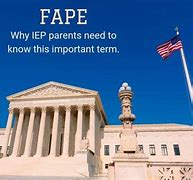 Por qué los padres del IEP deben conocer este importante término.
9/13/2022
Derecho bajo IDEA (Ley de Educación para Personas con Discapacidades)
3 . Servicios relacionados (RS, por sus siglas en inglés)
Ejemplos
Habla y lenguaje
Audiología
Terapia Ocupacional
Consejería 
Educación Física Adaptada (APE, por sus siglas en inglés) 
Transporte en autobús 
Servicios de enfermería escolar 
Consejería y capacitación de los padres de familia
Servicios relacionados significa el transporte y los servicios de desarrollo, correctivos y otros servicios de apoyo
Como es requerido para ayudar a un niño con discapacidad a beneficiarse de la educación especial
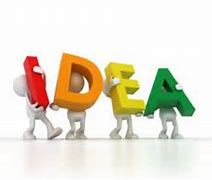 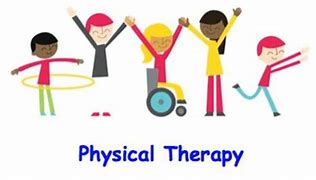 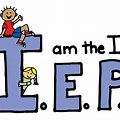 9/13/2022
Derecho bajo IDEA (Ley de Educación para Personas con Discapacidades)
4.    Valoración justa (también llamada evaluación)
Determinar si el niño es un niño con una discapacidad.
El niño es evaluado en todas las áreas de sospecha de discapacidad
Utilizar una variedad de herramientas y estrategias de evaluación para recopilar información relevante funcional, de desarrollo y académica.
No utilizar una sola medida o evaluación como único criterio para determinar un programa educativo adecuado para el niño

20 USC 1414. 34 CFR 300.304.
Valoración justa
criterios de rendimiento claramente definidos 
los alumnos están informados 
se enfoca en el aprendizaje de los alumnos
continuo y constante
significativo
variedad
involucra a los alumnos
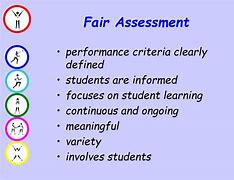 9/13/2022
Protecciones bajo IDEA (Ley de Educación para Personas con Discapacidades)
DEBIDO PROCESO - El debido proceso se describe en las garantías procesales legales. Están diseñadas para garantizar que los padres de familia den su consentimiento informado en relación con los programas de educación especial ofrecidos. Además, el debido proceso proporciona un mecanismo para la resolución de desacuerdos

Programa Educativo Individualizado (IEP) - También se conoce como IEP. Se trata de un plan o programa desarrollado para garantizar que un niño con una discapacidad identificada que asiste a un centro educativo de primaria o secundaria reciba instrucción especializada y servicios relacionados.




Pg. 7-8, Eng-Parent Guide
Pg. 6, Esp-Guía para Padres
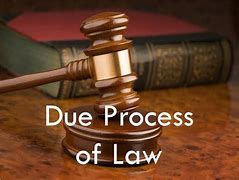 9/13/2022
Parte C de IDEA (Ley de Educación para Personas con Discapacidades)
Sección 504 de la Ley de Rehabilitación
La sección 504 garantiza que las personas con discapacidad no pueden ser discriminadas por su discapacidad. Mientras que IDEA protege a los niños en el área de la educación.
La sección 504 protege a los discapacitados de por vida y abarca el derecho al voto, la accesibilidad y el empleo, además de la educación.

Ley de Americanos con Discapacidades (ADA, por sus siglas en inglés) de 1990
La ADA garantiza la igualdad de oportunidades para personas con discapacidades en el empleo, las acomodaciones públicas, el transporte, los servicios de la administración estatal y local, y las telecomunicaciones.
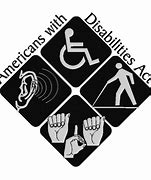 Tool Kit Documents and Acronyms to Know
Acronyms
9/13/2022
LA VIDA EN EL HOGAR
Es importante mantener un archivo organizado en casa de los registros de su hijo.
Historial médico 
Historial médico 
Diagnóstico
Historial familiar
Historial educativo
Informes anuales
Evaluaciones
Copias del IEP
Lista de contactos
Ejemplos de trabajo
9/13/2022
GRACIAS POR SU ASISTENCIA


Fuentes: Código de Reglamentos Federales de Implementación de la IDEA Código de Educación de California - Parte 30 
Ley de Educación para Personas con Discapacidades Código de los Estados Unidos 
Ley de Derechos Educativos y Privacidad de la Familia (FERPA)
9/13/2022